Лекция 12
Работа в электрическом поле
1
9.3. Расчёт  потенциала  в  поле  системы  зарядов – принцип  суперпозиции  для  потенциалов
Много зарядов
Нормировка
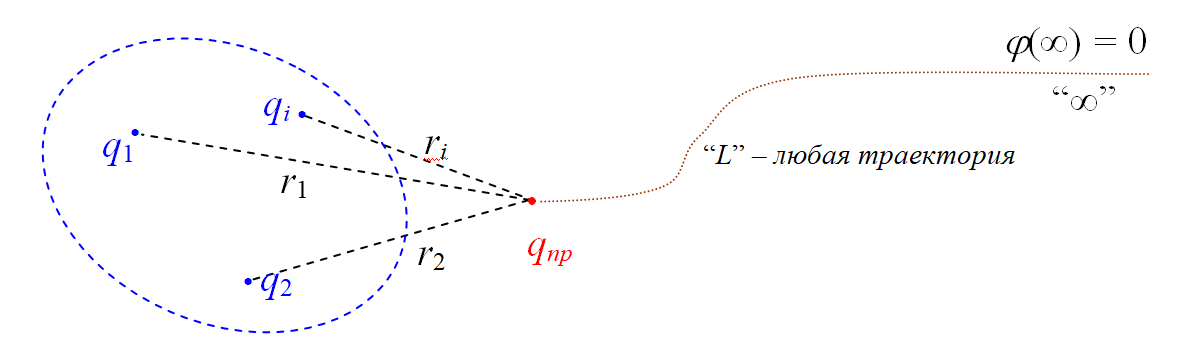 ?
Как считать на практике
X
х
·
R
·
О
qi
q
Пример: «Кольцо» (Задача 7.2) Определить потенциал электрического поля, созданного равномерно заряженным тонким кольцом на оси, проходящей через центр кольца  перпендикулярно  плоскости,  в  которой  лежит кольцо.  Радиус кольца  R,  его  заряд  q.
Применение  принципа  суперпозиции  для  расчёта  потенциала электрического  поля  протяжённых  заряженных  тел
??
А можно ли, зная (x,y,z), найти
Ещё вернёмся к этому вопросу ! (“Обратная задача”)
3
Применение  принципа  суперпозиции  для  расчёта  потенциала электрического  поля  протяжённых  заряженных  тел
А можно посложнее
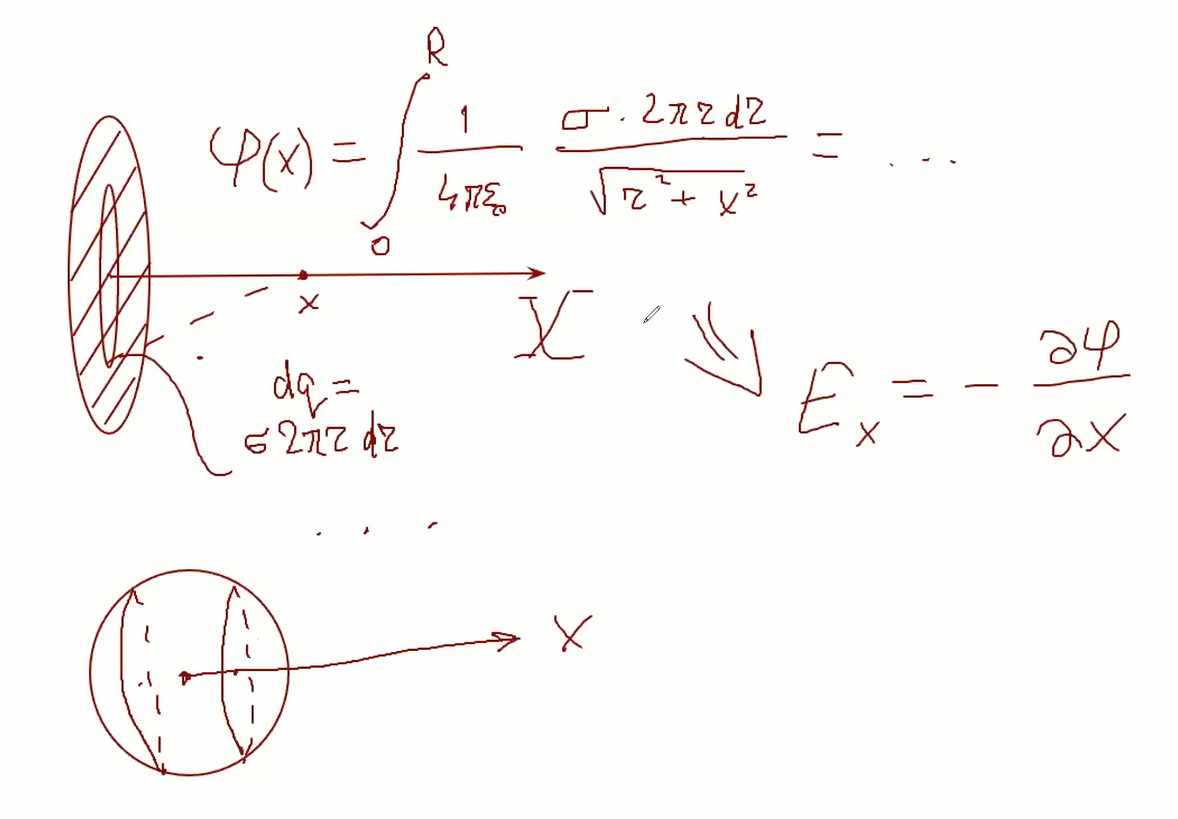 ??
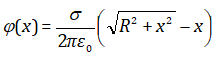 ?
А ещё …
Можно-то 
можно 
… ,

да  не  всегда  имеет смысл   
Проще,  решив  “прямую задачу”):
4
9.4. Связь  напряжённости  и  потенциала 
(прямая и обратная задачи)
а) 

б)
(“Прямая задача”)
(“Обратная задача”)
9.4.1. “обратная”:
??
Можно ли, зная (x,y,z), найти
(Определение  элементарной  работы)
(Определение  разности  потенциалов)
или
X
х
х

·
R
·
R
·
q
О
О
qi
qi
q
Пример: «Кольцо»
Уже “посчитали” (х):
Вместо:
Уже знаем. Но … !
а) Вернёмся к “прямой задаче”:
??
Как, зная,                         найти  (x,y,z)
«Рецепт» есть: 1) Нормировка + 2) расчёт
по любой траектории !
Пока только для т.з. мы её решили:
         А посложнее ??
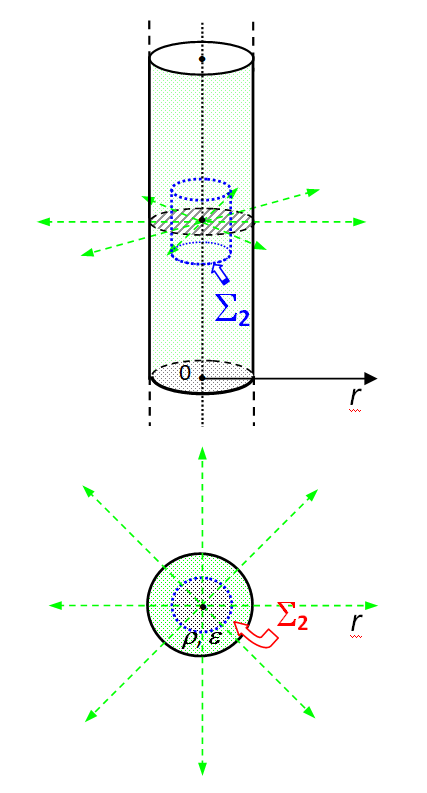 Пример «Стержень»:
(r > R)
1) Поле “вне”:

(r  R)
2) Поле “внутри”:
С него и начнём …
, 
0

r
R
, 

0
E
r
r
0
Результаты  для :
Ещё раз …

R
R
r
, 

0
R
Пример. Бесконечный цилиндрический стержень радиуса R заряжен равномерно с объёмной плотностью ; диэлектрическая проницаемость материала стержня равна . Найти (r): а) внутри и б) вне этого стержня.   * (“ключ” к задачам: 7.4; 7.10 – 7.12; 7.14,б; 7.17)
2. Нормировка !
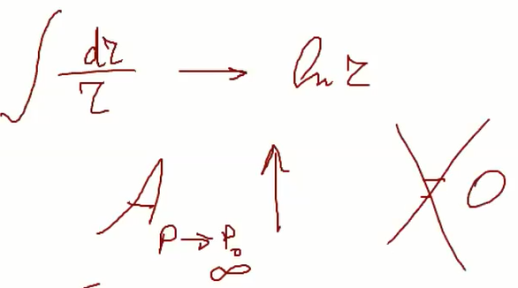 1. Рисунок !
? Нет! (графики)
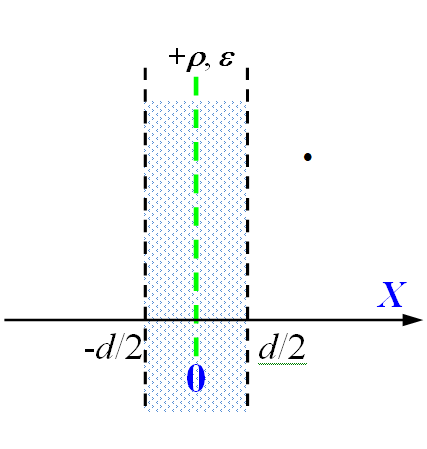 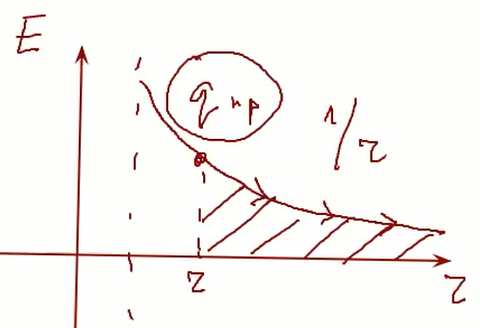 ? Нет! (графики)
r
r
R
R
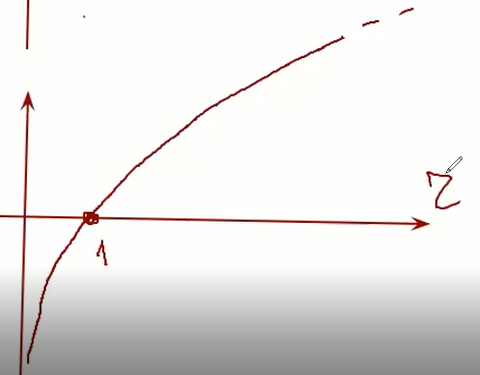 Аr
r
, 

0
R
3. Выбор траектории
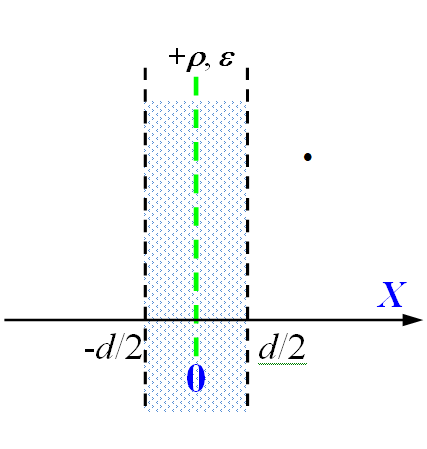 “Р1”
траектория ??
а) “P” внутри ( r  R ) :

“Р”
“Р”


“Р0”
r
R
R
(r  R)
б) “P” вне ( r > R ) :       *(вот  тут  посложнее  будет )
(r > R)
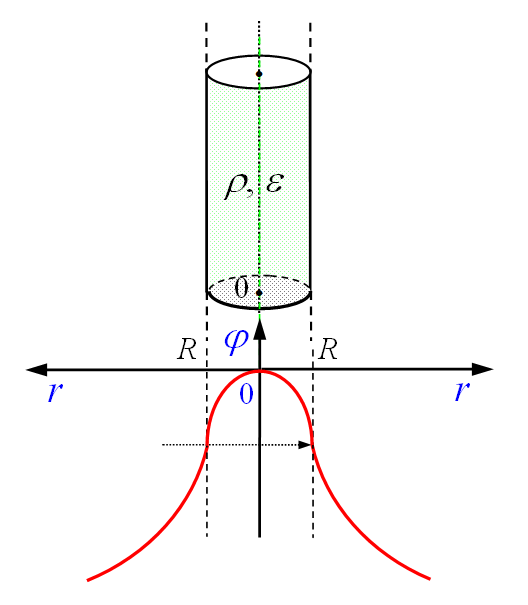 Вот, “как это работает”, и  вот, что мы получили!
* Результаты “сшиваются” : нет «скачков» потенциала!
§ 10. Проводники  в  электрическом поле
10.1. Поле  заряженного  проводника
1. Напряжённость  электрического  поля  в  проводниках  равна  нулю;
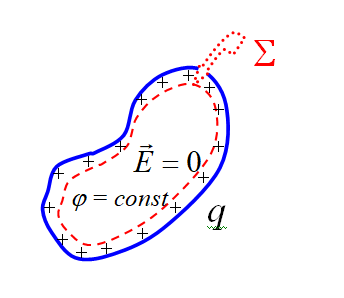 2. Потенциал  всех  точек  проводящего  тела
       одинаков    = const ;
  = const ;
3. Весь избыточный заряд проводника
       распределён по его поверхности;
!!
q(внутри) = 0
= 0
“любая поверхность  внутри ”
Поле вблизи поверхности проводника  ??
4. Вне  проводника  силовые  линии  электростатического  поля  вблизи  от
       его поверхности перпендикулярны к ней;
5. Напряжённость  поля  заряженного  проводника  вблизи  поверхности
       пропорциональна поверхностной плотности заряда;
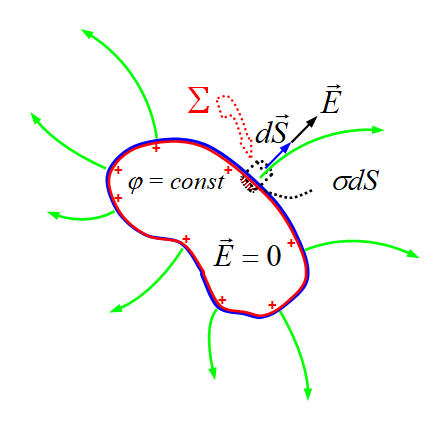 6*. Плотность поверхностного заряда проводника зависит от её кривизны;
“   ”
  
Е  
“Огни Святого Эльма”
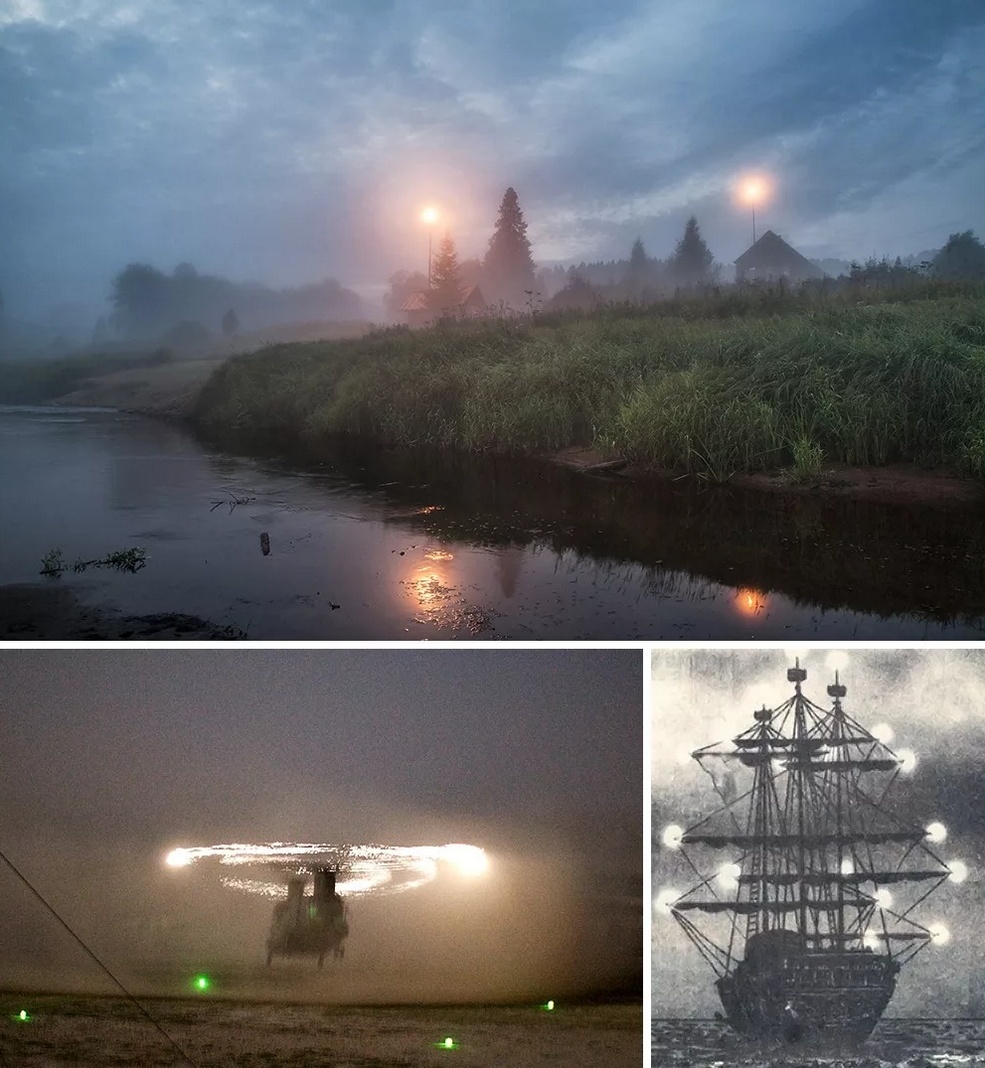 “Огни Святого Эльма”
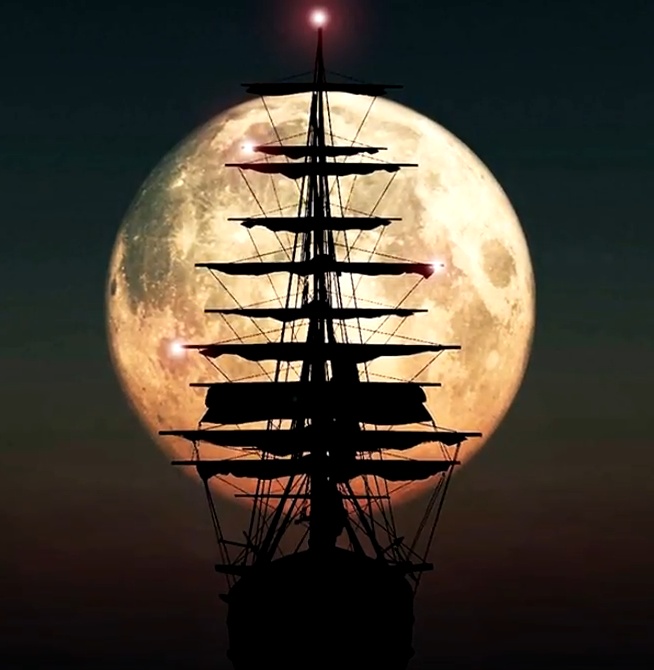 10.2. Проводники  во  внешнем  электрическом  поле. (Проводящие  оболочки.   Теоремы  Фарадея)
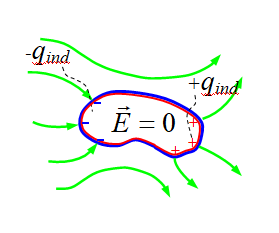 “Электростатическая защита”
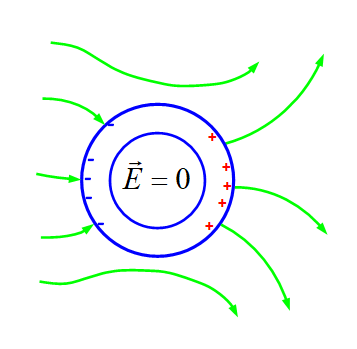 “Клетка Фарадея”
1. Если внутри полости проводящей оболочки нет заряженных тел, то эта область пространства свободна от электрического поля
“Электростатическая защита”
Шоу “Клетка Фарадея”
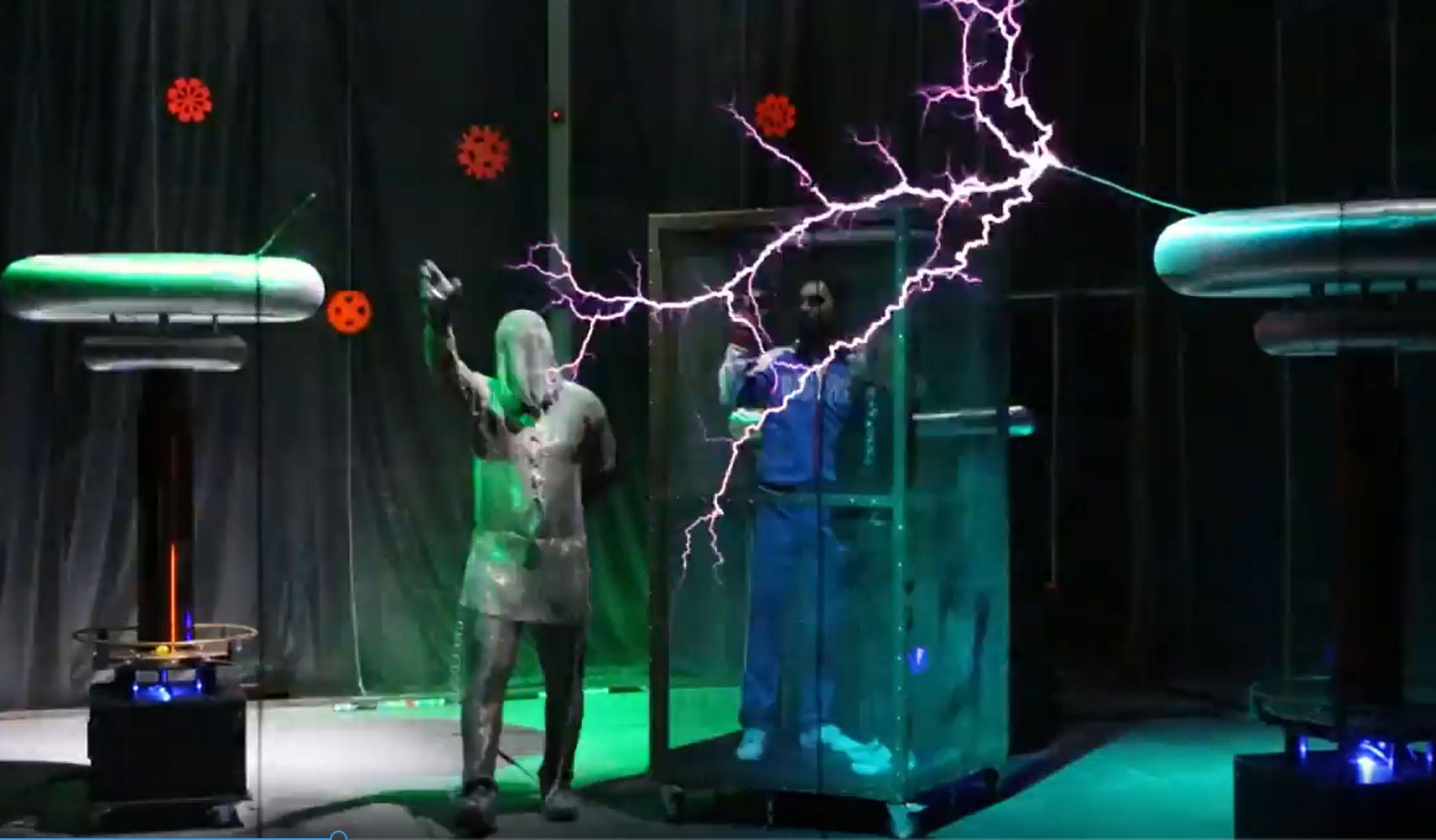 “Клетка Фарадея”
“Электростатическая защита”
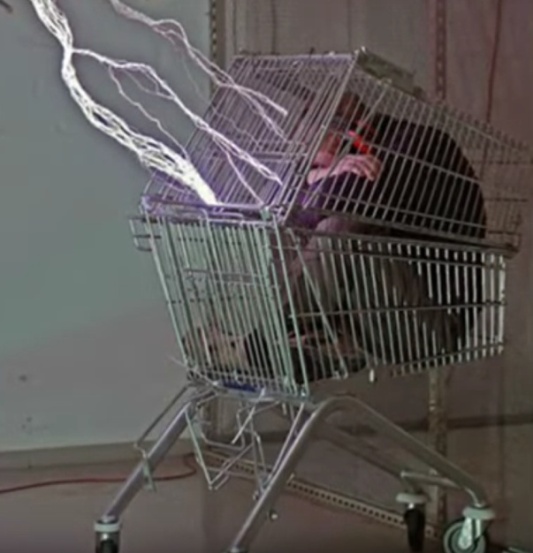 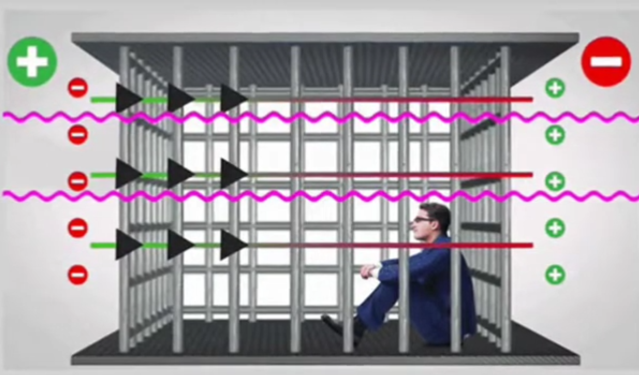 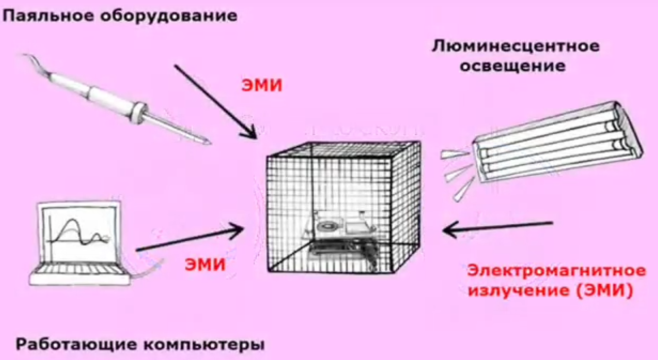 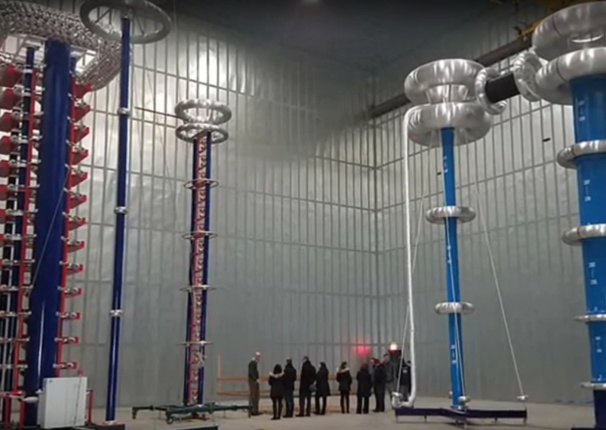 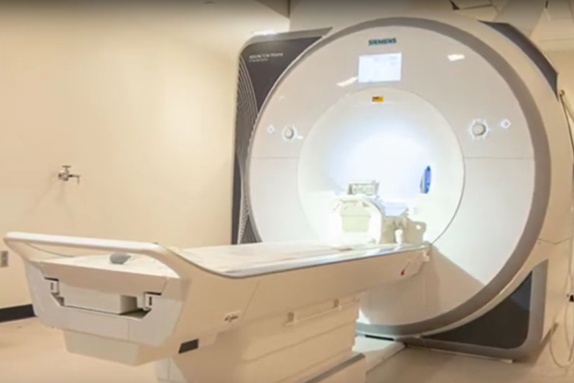 2. Суммарный заряд, индуцированный на внутренней поверхности полости, равен алгебраической сумме зарядов, находящихся внутри полости проводника, взятой с противоположным знаком
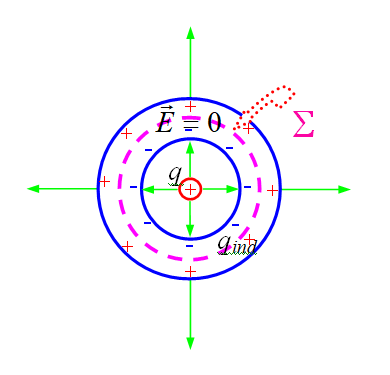 алгебраическая сумма зарядов
                     внутри полости –
индуцированный на 
внутренней поверхности заряд –
3. Индукционный заряд на внешней поверхности оболочки, равен по модулю и противоположен по знаку заряду, индуцированному на внутренней её поверхности
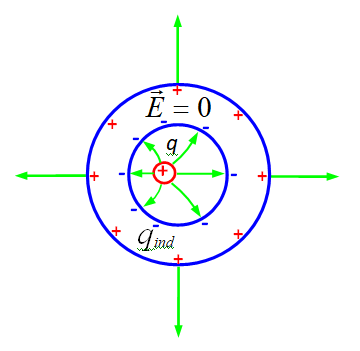 Оболочка НЕ экранирует внешнюю область пространства от заряда внутри
10.3. Конденсаторы. Электроёмкость конденсаторов
??
– копить заряд / сгущать поле
“Конденсатор”
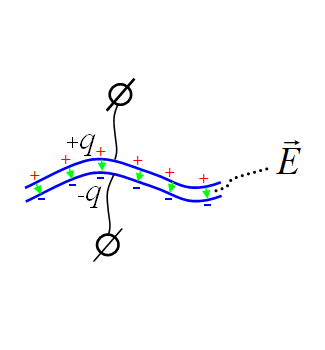 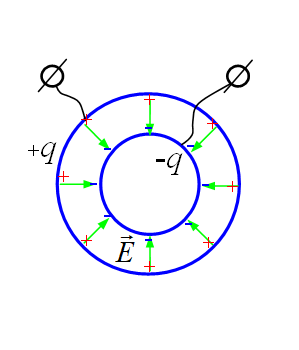 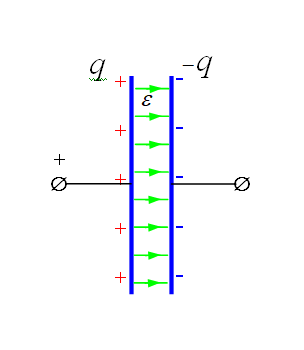 …
(Опр.) Конденсатором называется система, состоящая из двух проводников, между которыми возникает изолированное от внешних тел электрическое поле при сообщении проводникам равных по модулю и противоположных по знаку зарядов
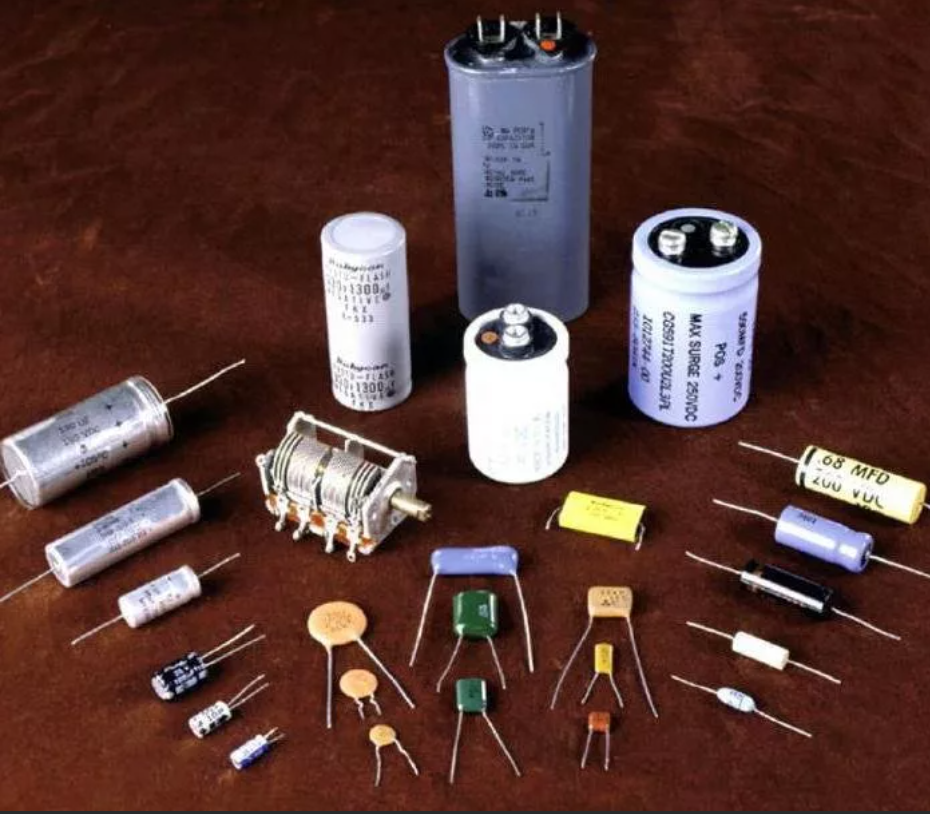 Конденсаторы
“Печатная плата”
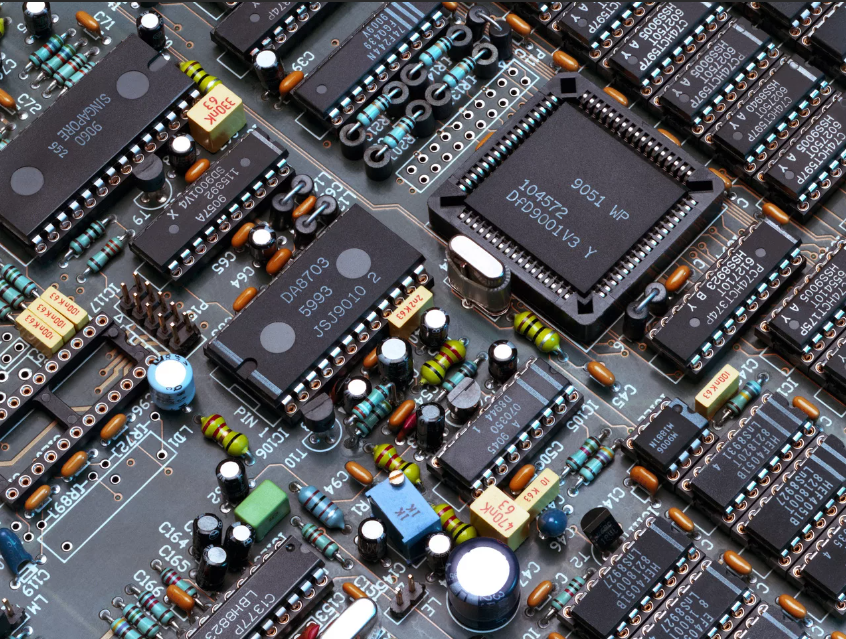 Конденсаторы
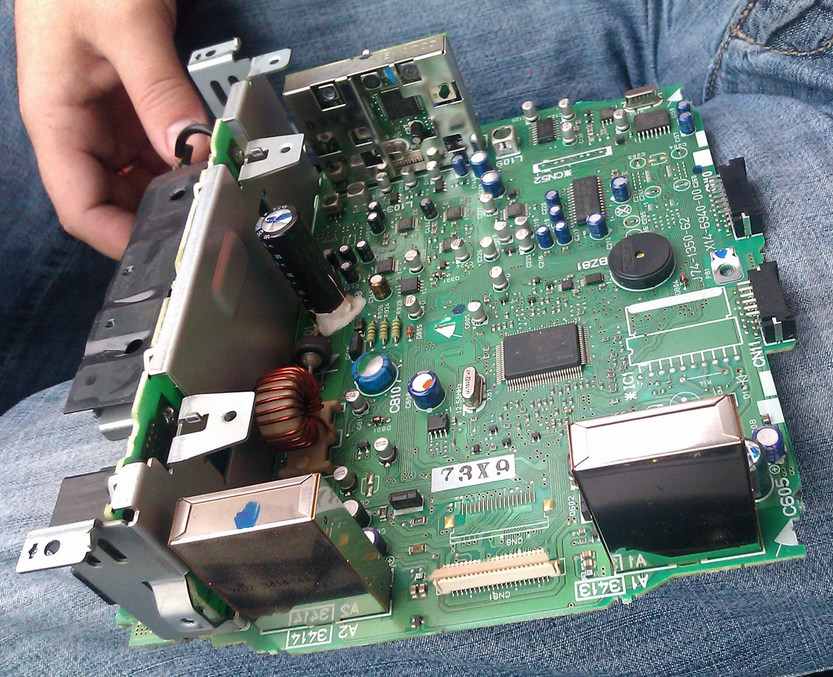 ??
– способность  копить заряд:
“Электроёмкость”
(Опр.) Электроёмкостью конденсатора называется отношение модуля заряда каждой из его обкладок к разности потенциалов между ними
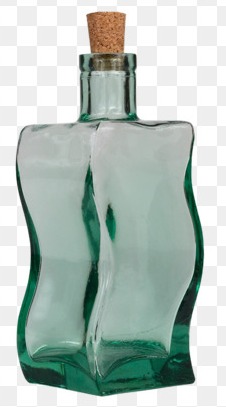 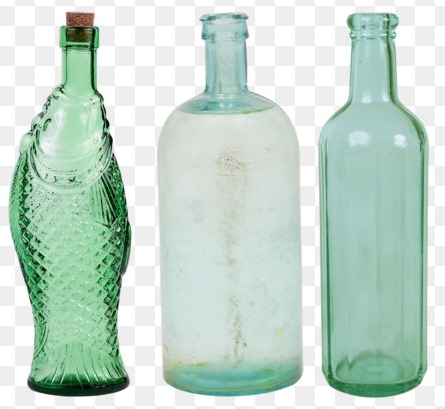 V, л?
“Фарада”
Нет зависимости от окружающих тел
!!
        заряд на обкладках (q)
1. Размеры;
 2. форма;
 3. расстояние между обкладками;
                        А ещё ??
 4. диэлектрическая проницаемость ()
пусть пока
Коронный разряд и “Огни Святого Эльма” полезные ссылки:
https://www.youtube.com/watch?v=1T8FRhLCUJM
https://www.youtube.com/watch?v=35gu43SeHgk